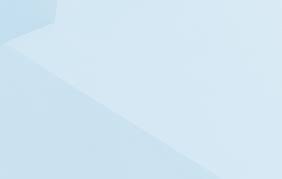 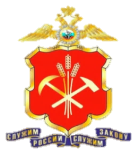 ЗАСЕДАНИЕ СОВЕТА НАРОДНЫХ ДЕПУТАТОВ КРАПИВИНСКОГО МУНИЦИПАЛЬНОГО ОКРУГА
О результатах работы Отдела МВД России по Крапивинскому муниципальному округув 2024 году
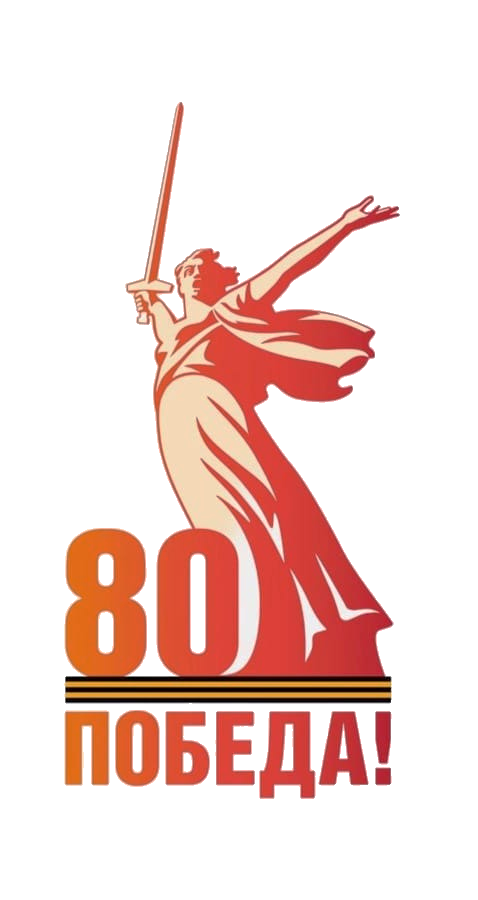 Выступление начальника Отдела МВД России                                                       по Крапивинскому муниципальному округу
подполковника полиции
Нигомаева Алексея Викторовича
19 февраля 2025г.
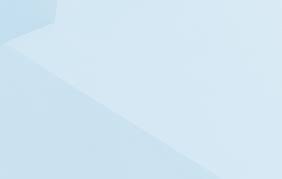 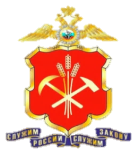 ОБЕСПЕЧЕНИЕ ОБЩЕСТВЕННОГО ПОРЯДКА И БЕЗОПАСНОСТИ
ОБЩЕСТВЕННЫЙ ПОРЯДОК ОБЕСПЕЧЕН ПРИ ПРОВЕДЕНИИ                             16 маССОВЫХ МЕРОПРИЯТИЙ С УЧАСТИЕМ более 12000 ГРАЖДАН
ЗАДЕЙСТВОВАНО В ОХРАНЕ ПРАВОПОРЯДКА 60 СОТРУДНИКОВ ПОЛИЦИИ
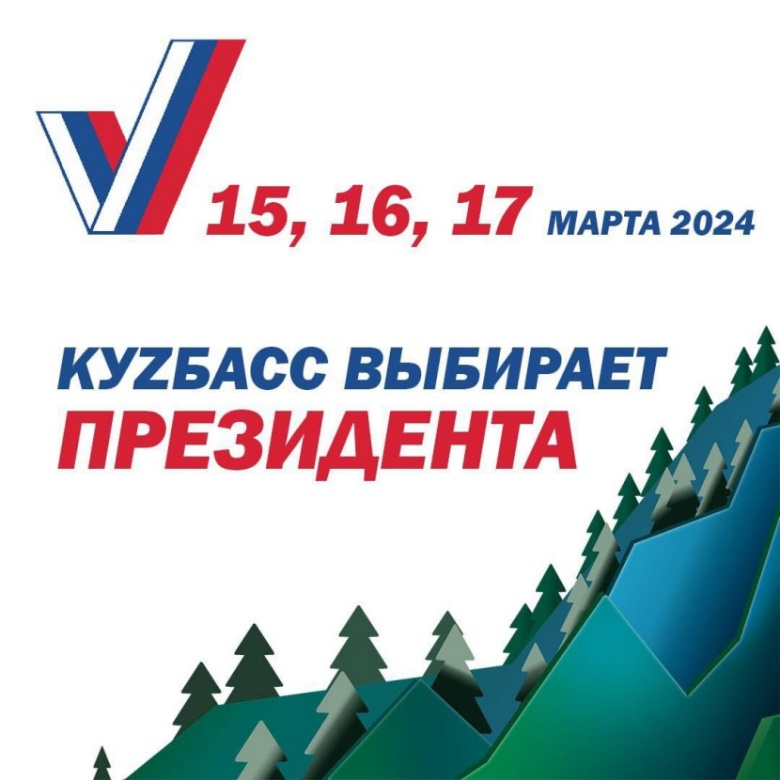 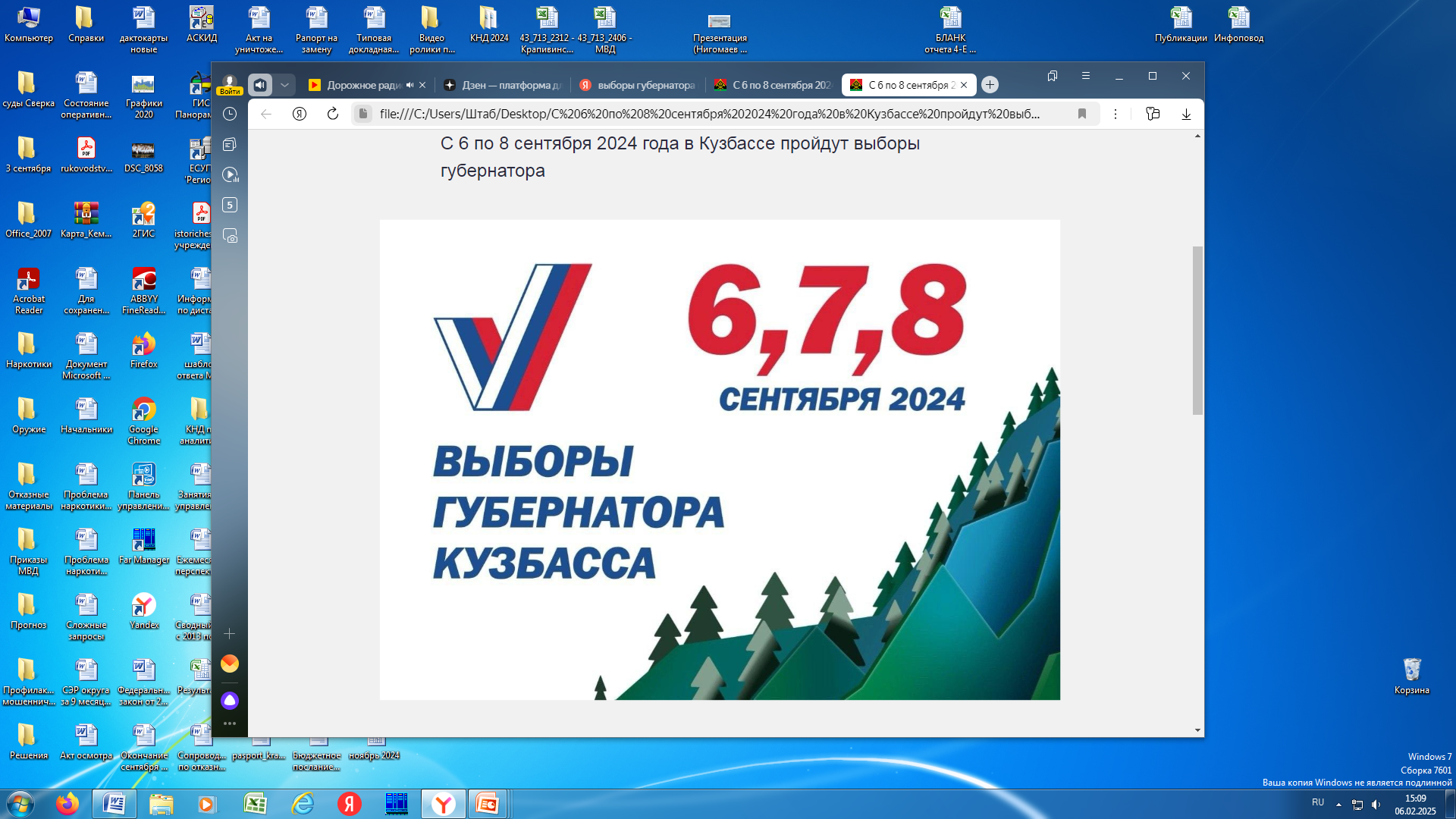 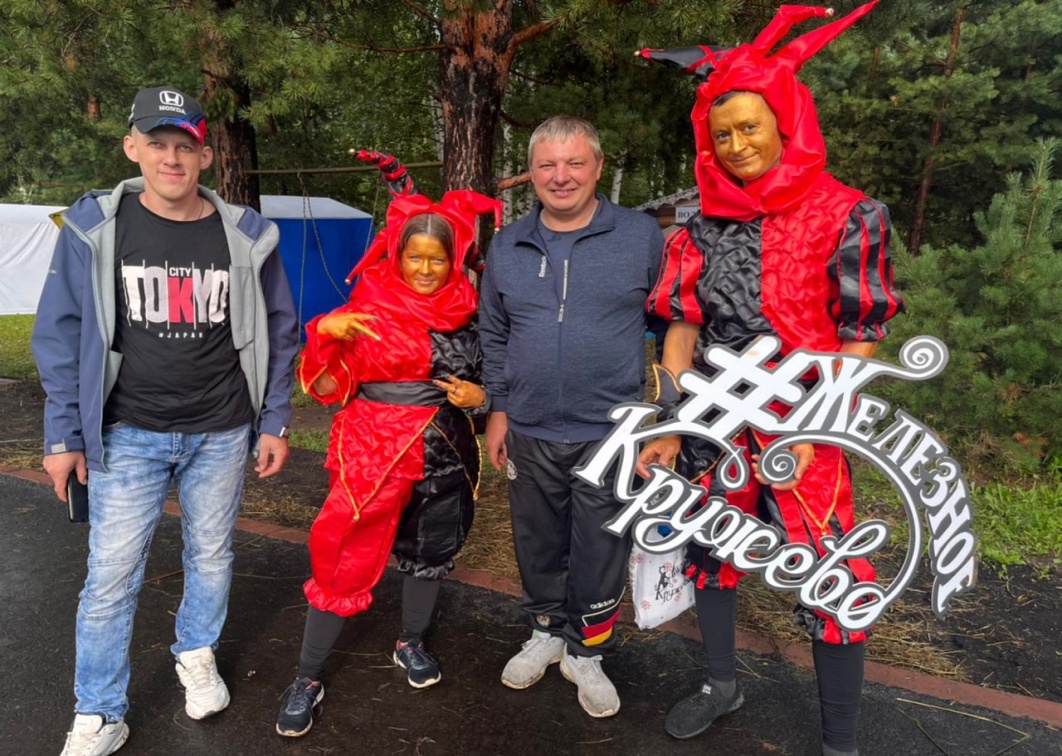 Проголосовало – свыше 15000 граждан
Фестиваль посетило около 5000 граждан
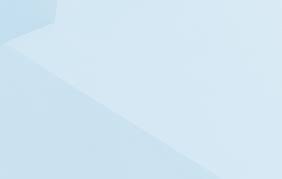 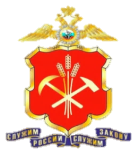 СОСТОЯНИЕ ПРЕСТУПНОСТИ НА ТЕРРИТОРИИ ОБСЛУЖИВАНИЯ
ЗАРЕГИСТРИРОВАНО ПРЕСТУПЛЕНИЙ
Поставлено на учет неблагополучных семей
249 (-20,7%)
против личности
9 (+28,6%)
79 (+17,9%)
против собственности
141 (-27,7%)
ВЫЯВЛЕНО АДМИНИСТРАТИВНЫХ ПРАВОНАРУШЕНИЙ
1162
Преступления, совершенные несовершеннолетними
9 (+28,6%)
Количество несовершеннолетних
6
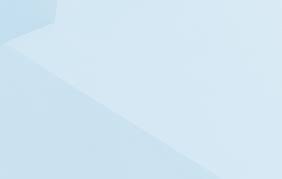 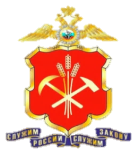 УРОВЕНЬ ПРЕСТУПНОСТИ
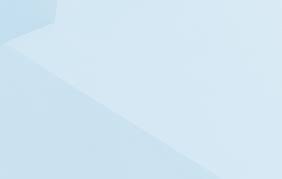 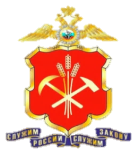 РАСКРЫВАЕМОСТЬ ПРЕСТУПЛЕНИЙ
Установлено лиц
Эффективность по раскрытию преступлений 65,6% (+1,4%)
141
Расследовано преступлений
Раскрываемость преступлений
162
Раскрыто преступлений
158
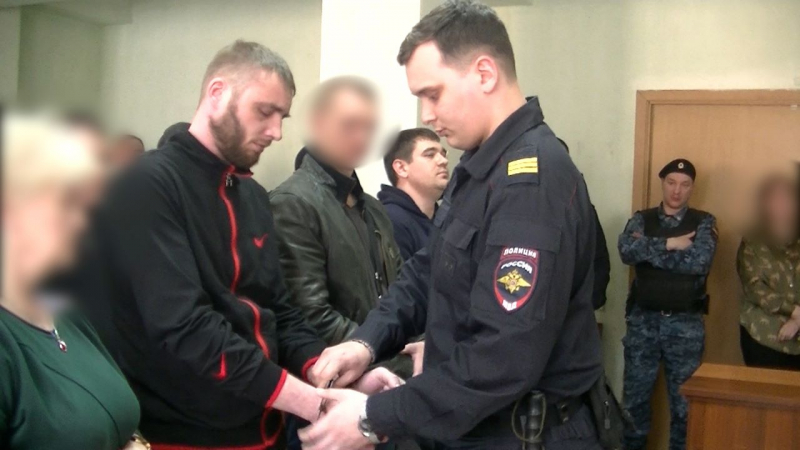 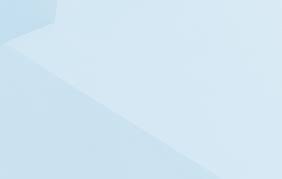 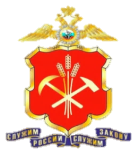 ПРОТИВОДЕЙСТВИЕ IT-ПРЕСТУПНОСТИ
КОНЦЕПЦИЯ ГОСУДАРСТВЕННОЙ СИСТЕМЫ ПРОТИВОДЕЙСТВИЯ IT – ПРЕСТУПЛЕНИЯМ 
(Указ Президента РФ от 28 декабря 2024 г. № 1126)
64 (-5,9%)
Зарегистрировано киберпреступлений
Социальное положение потерпевших
(-5,2%)
Кузбасс
(+15,6%)
Мошенничество
(-29,4%)
Кражи
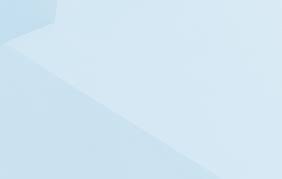 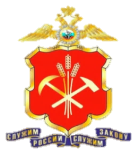 ПРОФИЛАКТИКА ПРАВОНАРУШЕНИЙ
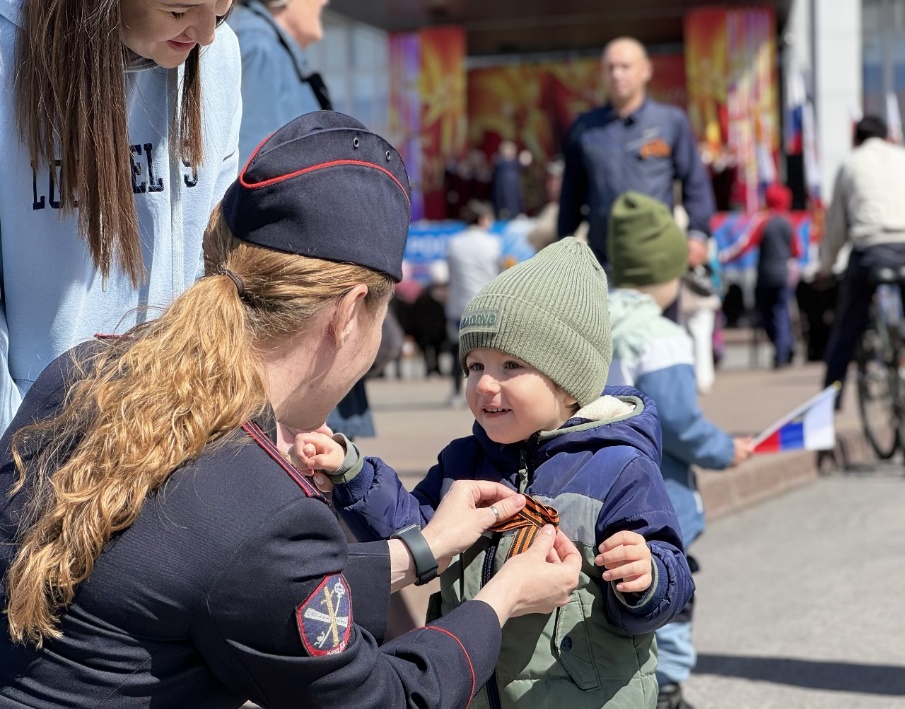 ПРОГРАММА «ОБЕСПЕЧЕНИЕ БЕЗОПАСНОСТИ НАСЕЛЕНИЯ»
Преступления, совершенные в состоянии алкогольного опьянения
Преступления, совершенные ранее совершавшими
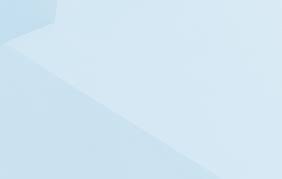 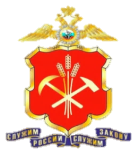 ПРОТИВОДЕЙСТВИЕ НЕЗАКОННОЙ МИГРАЦИИ
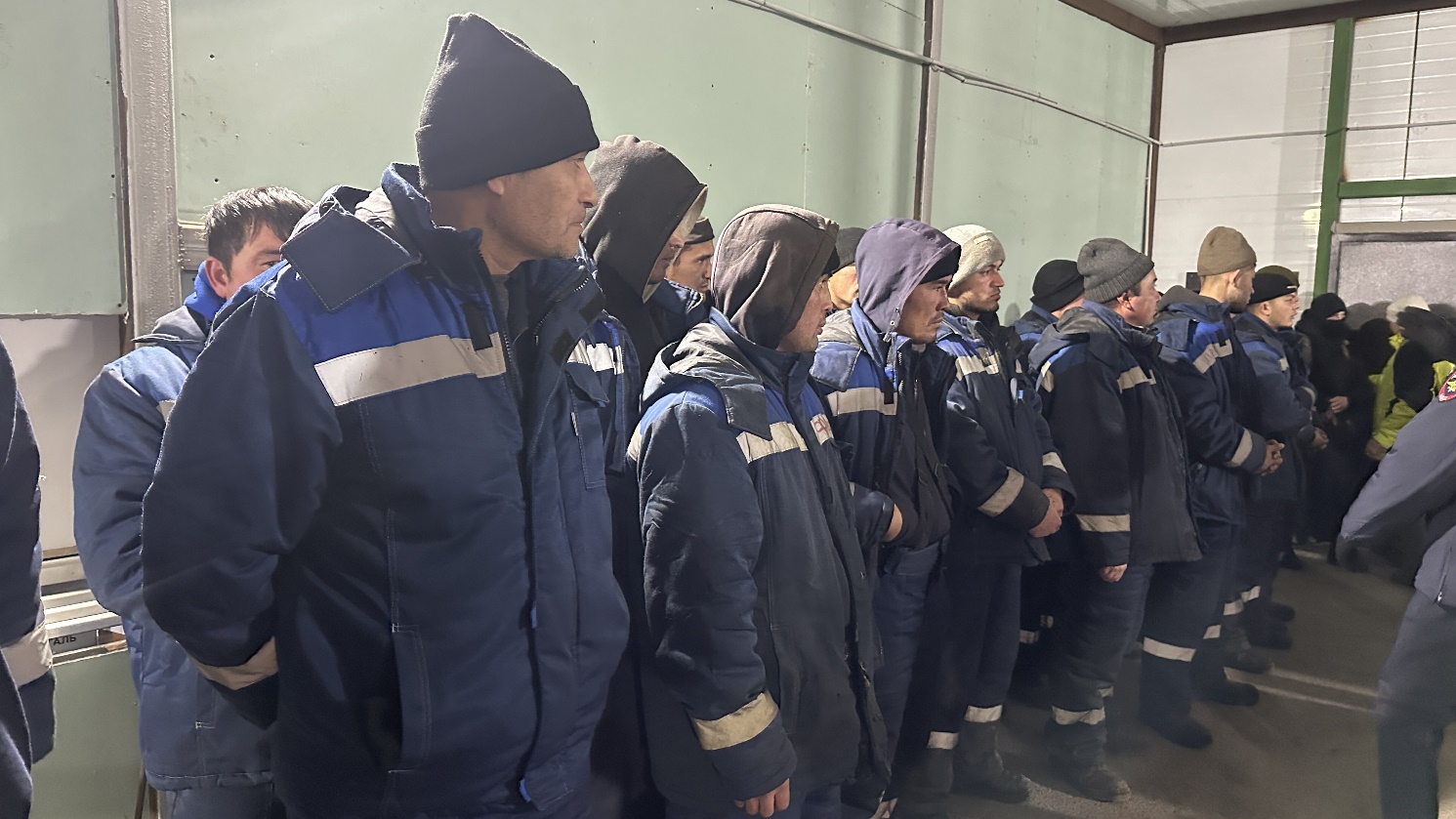 КОНЦЕПЦИЯ ГОСУДАРСТВЕННОЙ МИГРАЦИОННОЙ ПОЛИТИКИ НА 2019-2025 гг.
(Указ Президента РФ от 31 октября 2018 г.)
Проведено проверок в сфере миграции
123
Выявлено административных правонарушений
Выдворено и депортировано
105
8
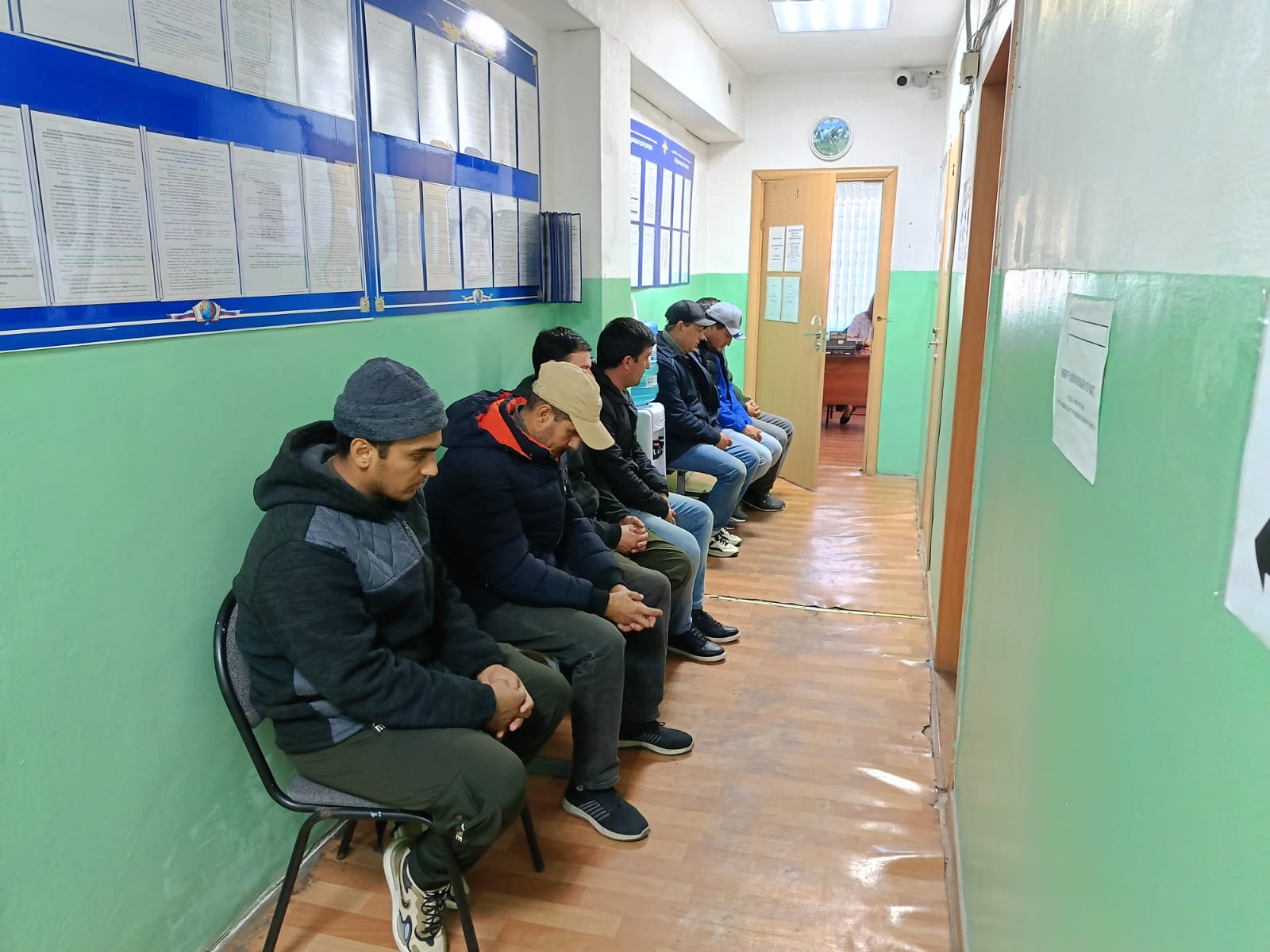 Совершенных иностранными гражданами
81
Совершенных гражданами РФ
24
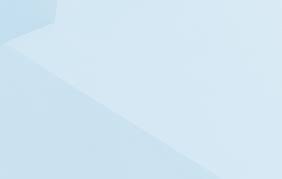 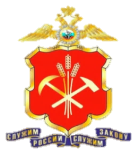 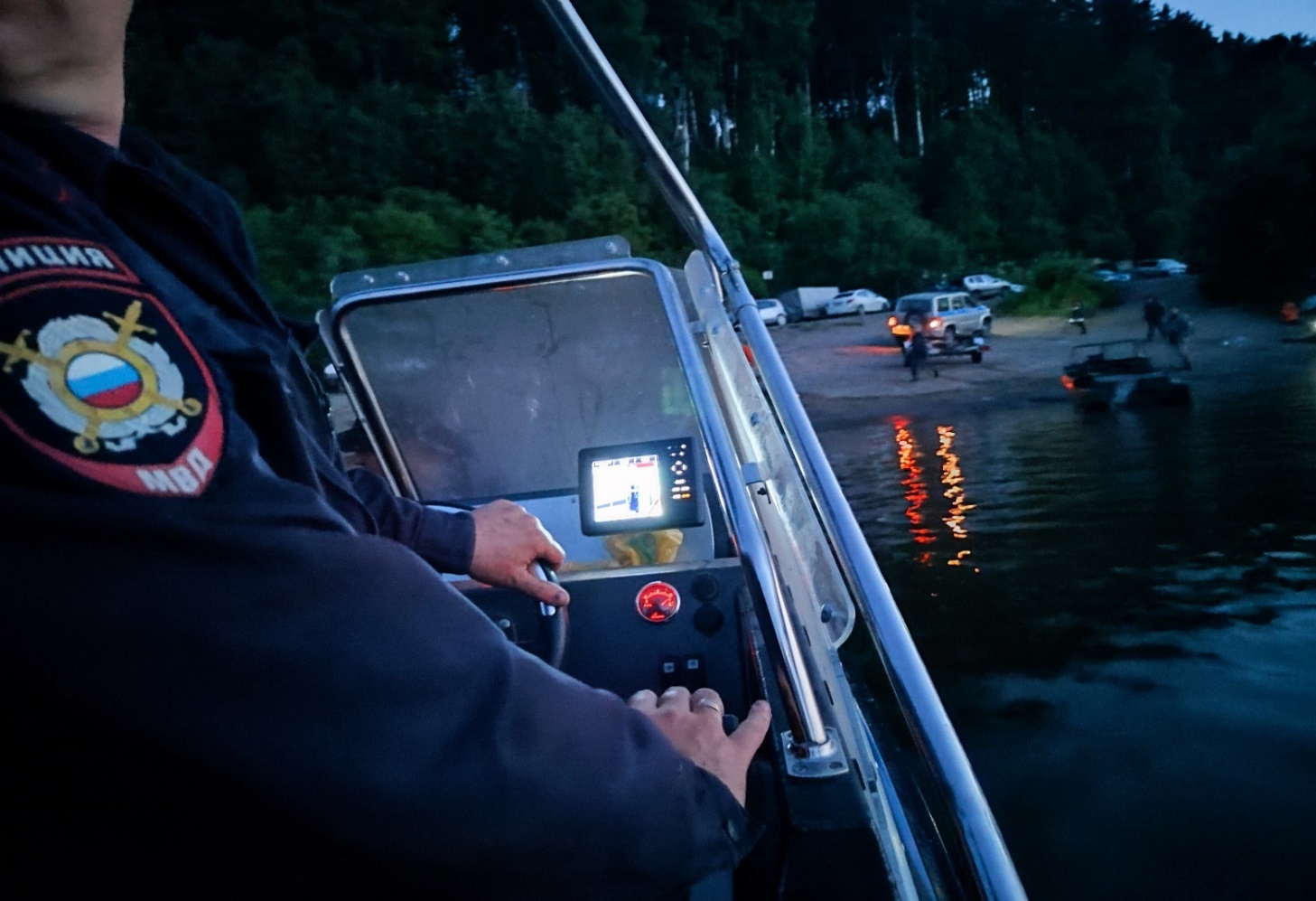 РОЗЫСКНАЯ РАБОТА
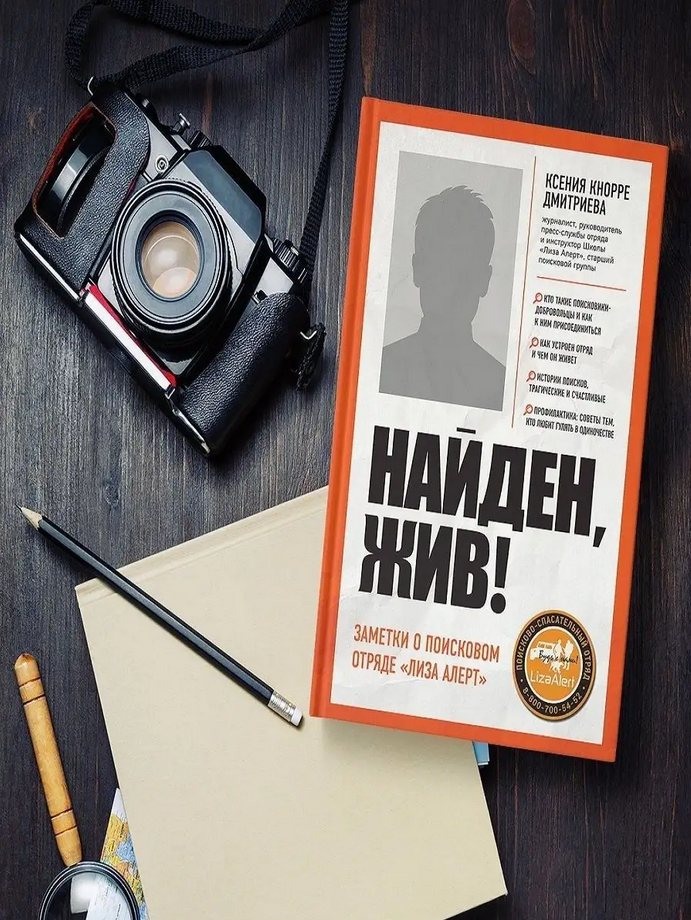 Установлено местонахождение граждан
69
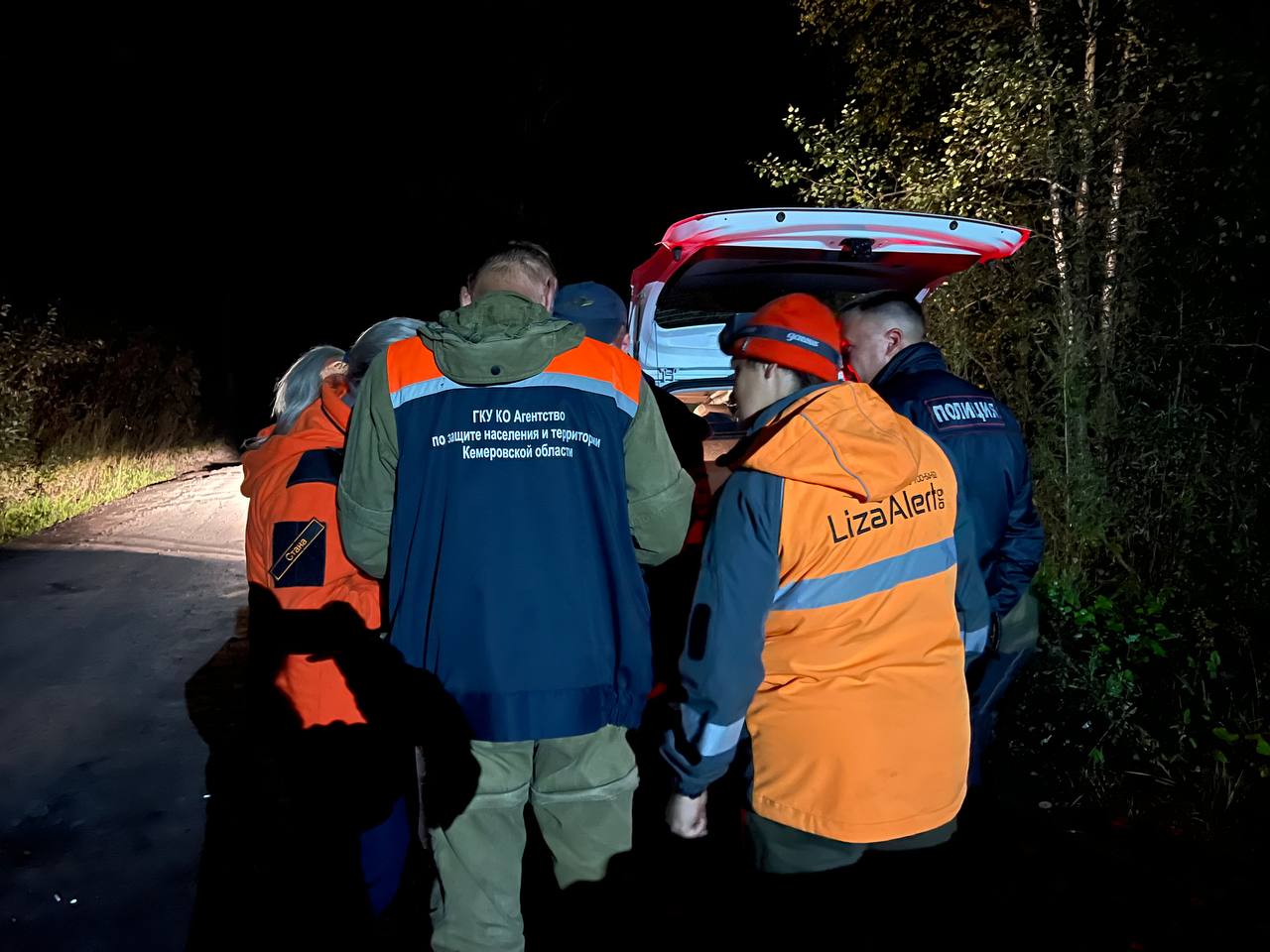 в т.ч. несовершеннолетних
21
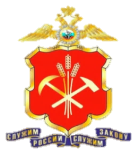 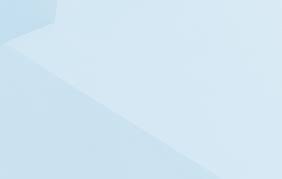 ПРОФИЛАКТИКА ДОРОЖНО-ТРАНСПОРТНЫХ ПРОИСШЕСТВИЙ
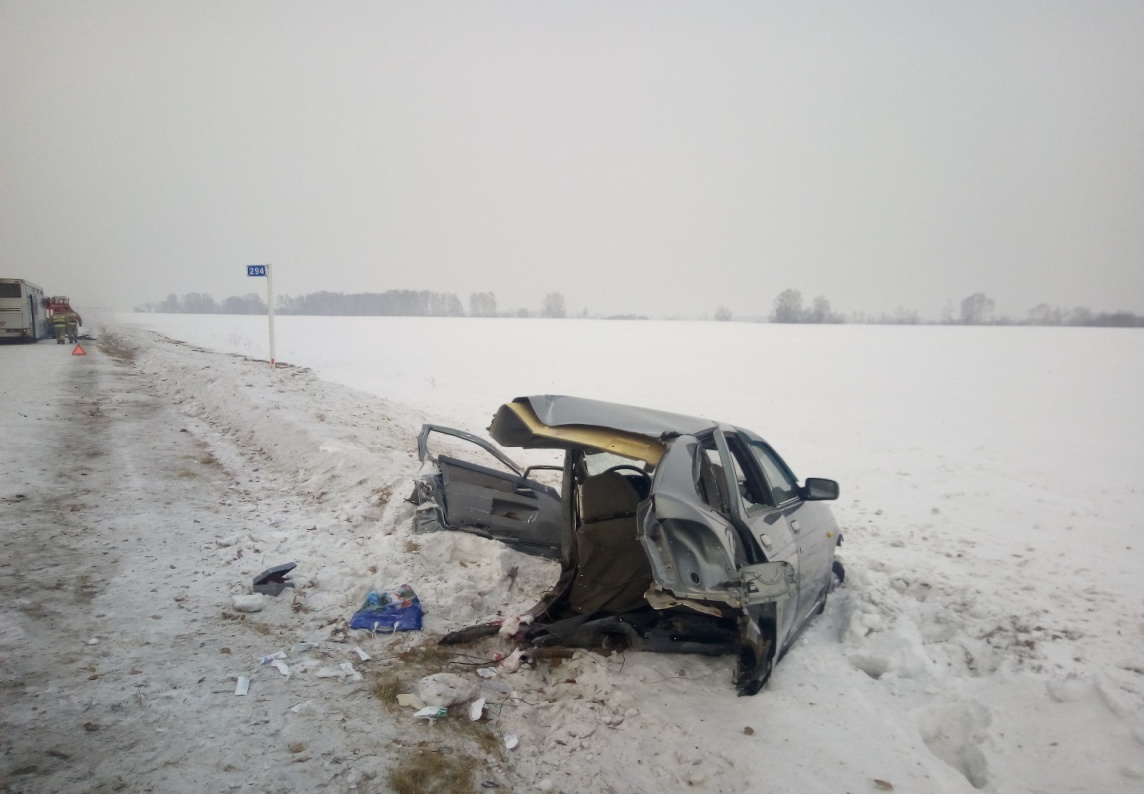 Выявлено правонарушений за управление ТС в состоянии а/о
62 (+24%)
Зарегистрировано ДТП
84 (-26%)
Водителями в нетрезвом виде
8 (+60%)
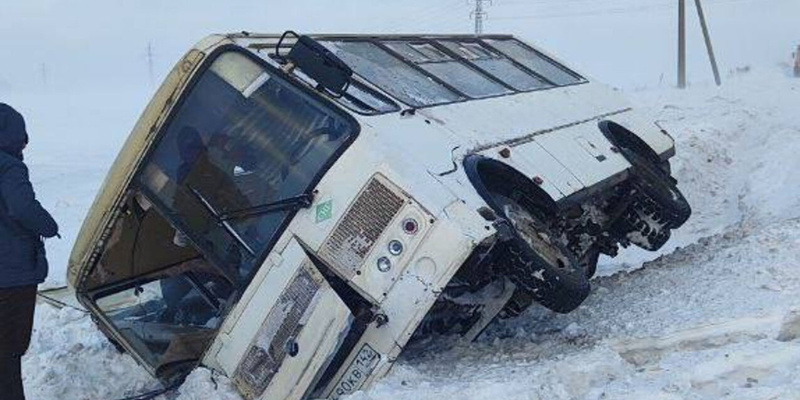 В результате ДТП погибло
6 (+300%)
В результате ДТП причинен вред здоровью
27
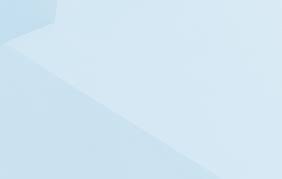 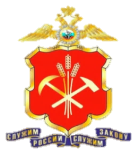 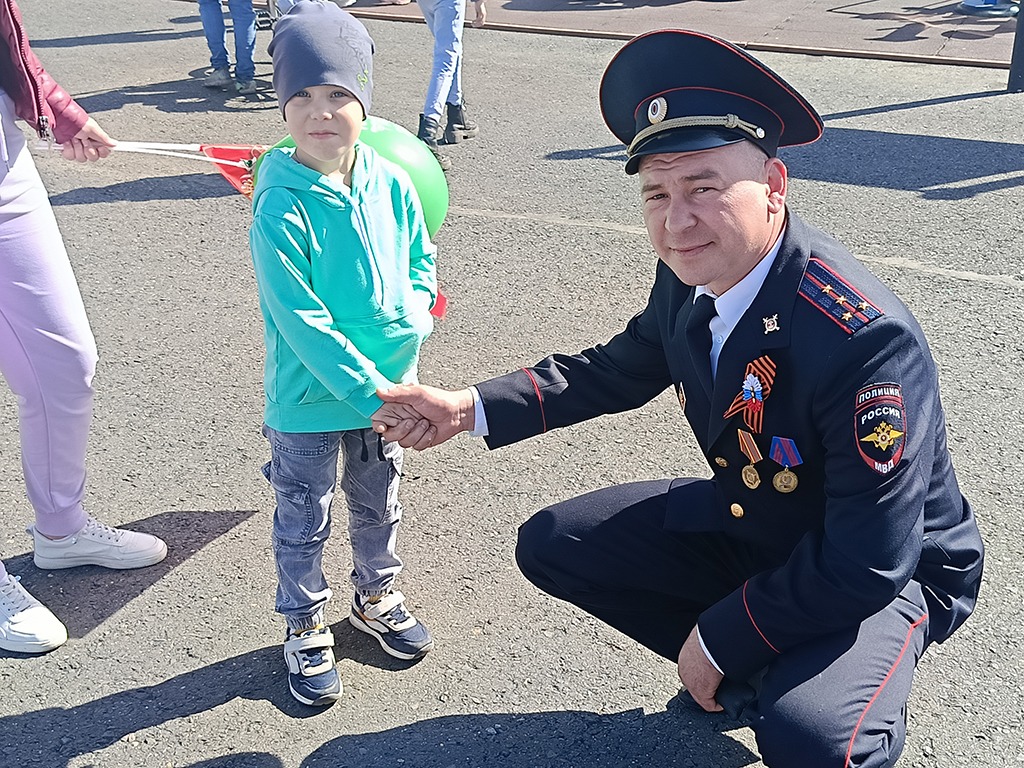 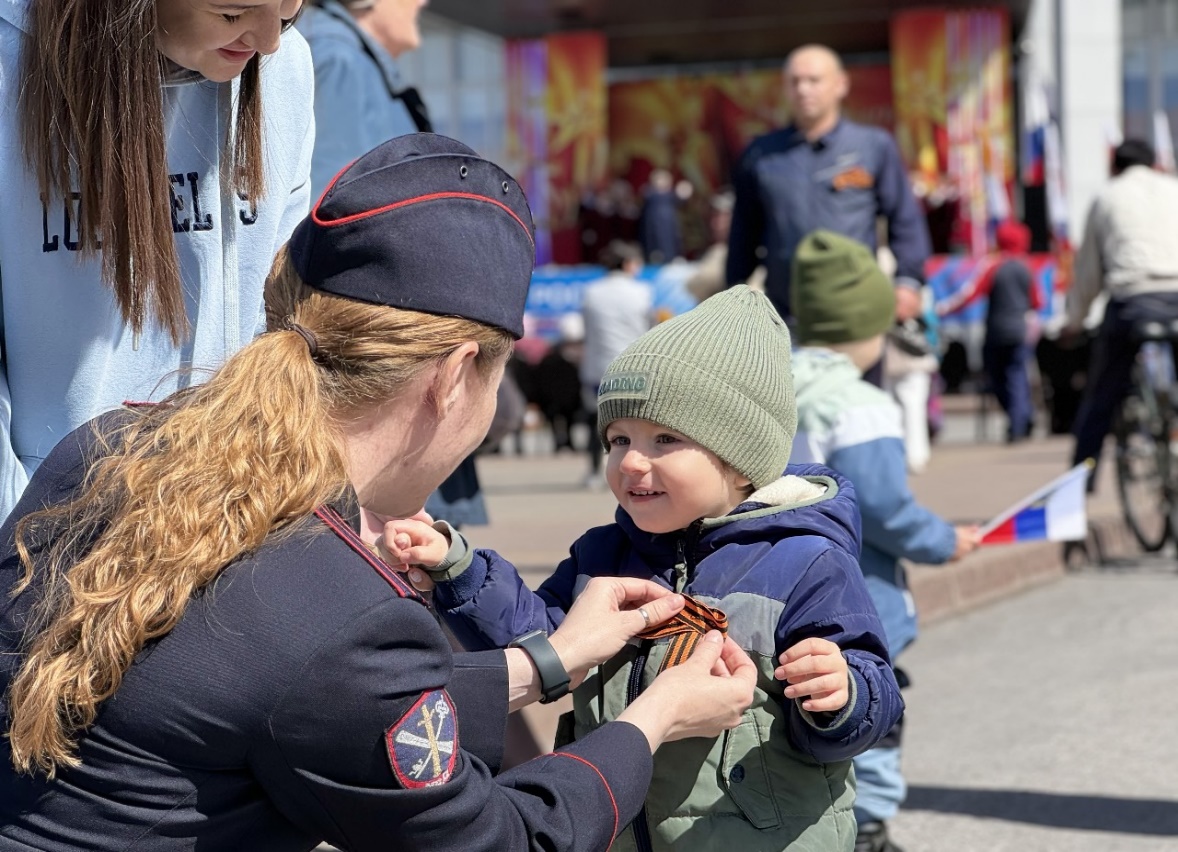 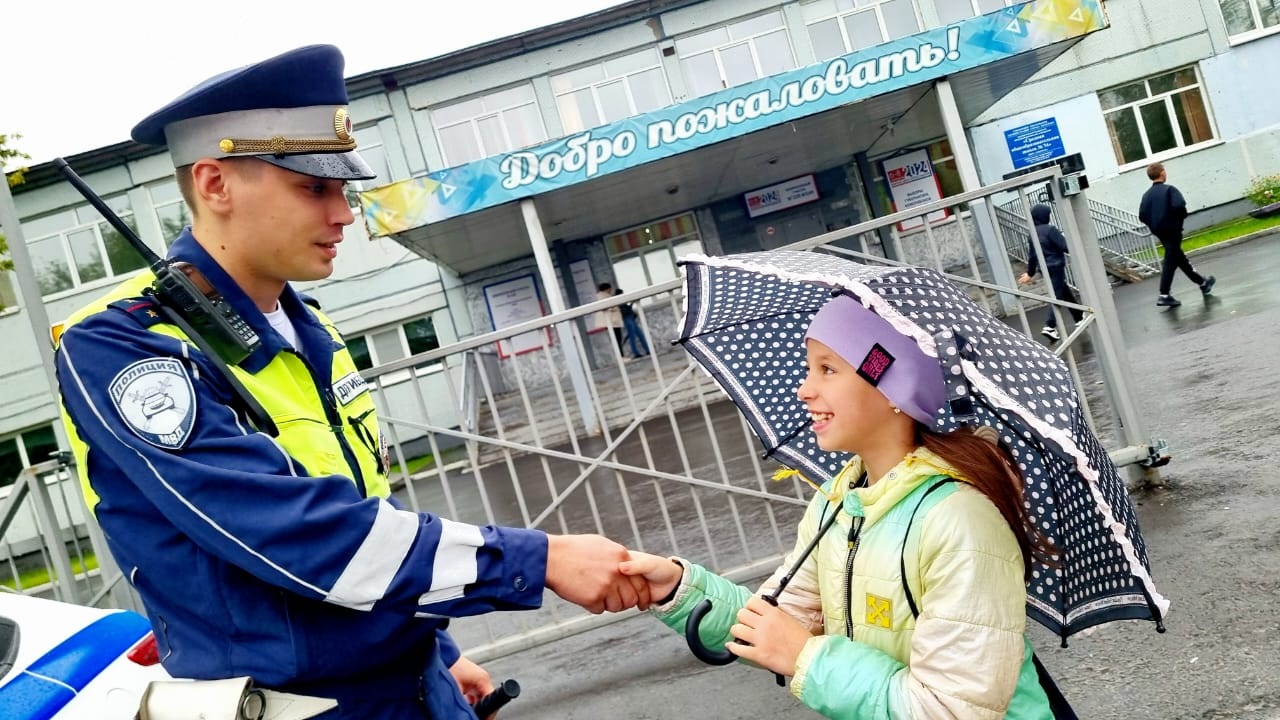